2.ÜNİTE  KUVVET VE HAREKET ÇIKMIŞ SORULAR
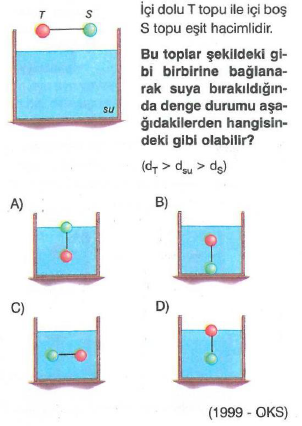 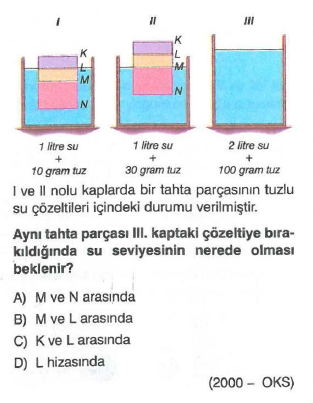 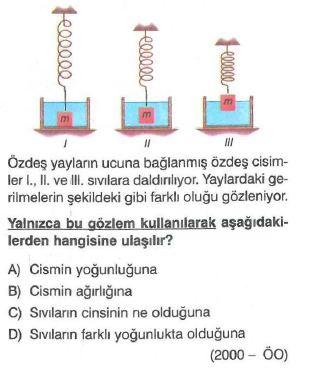 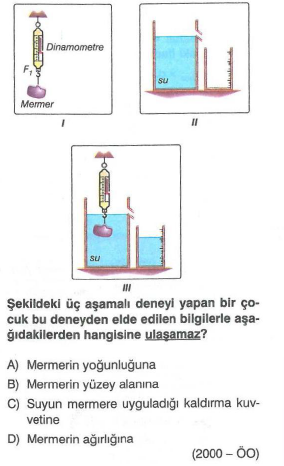 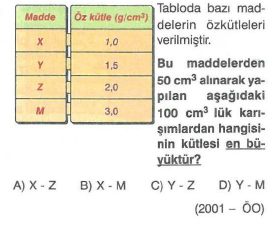 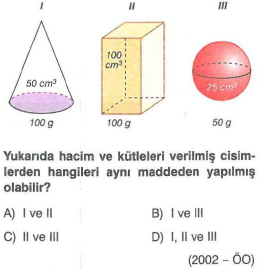 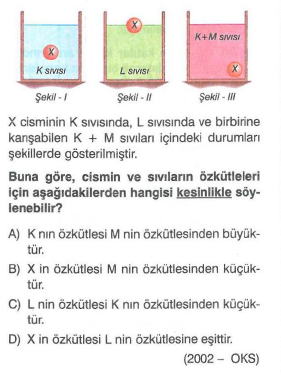 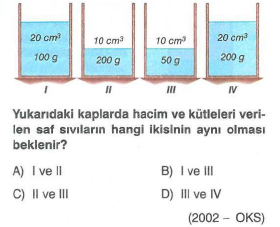 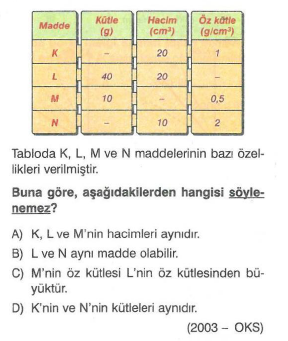 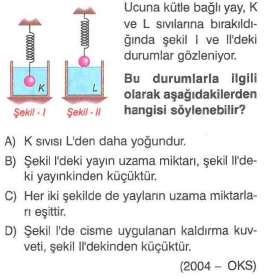 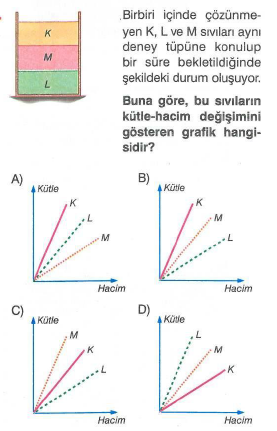 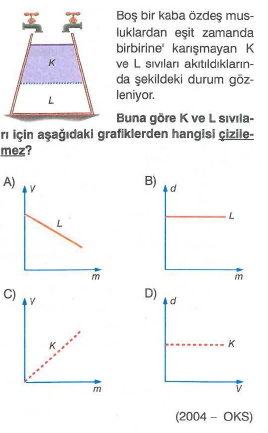 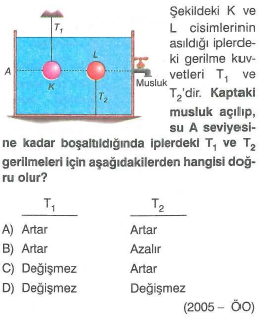 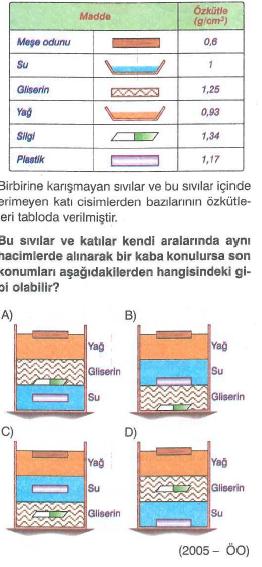 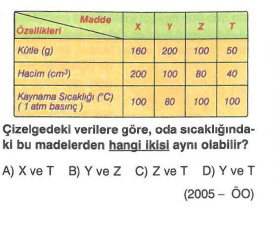 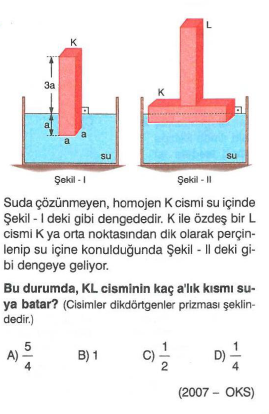 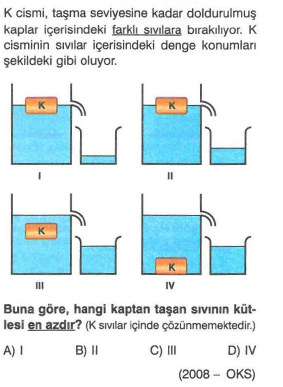 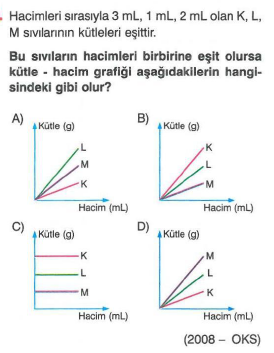 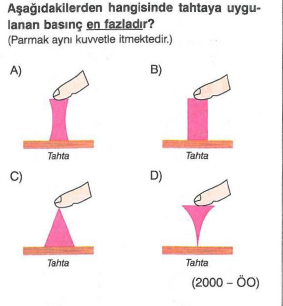 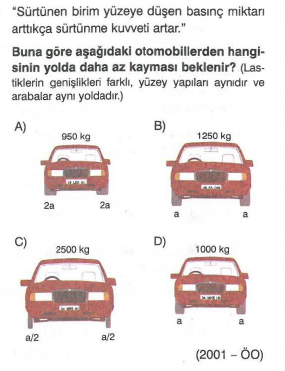 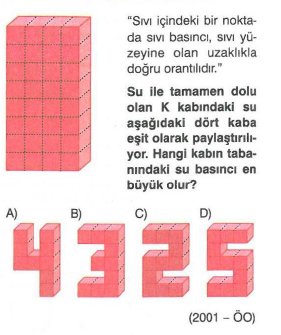 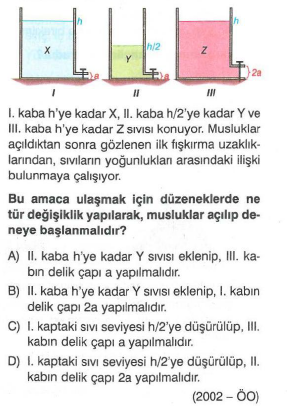 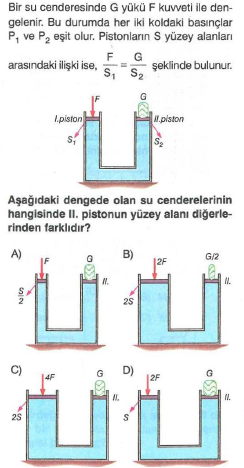 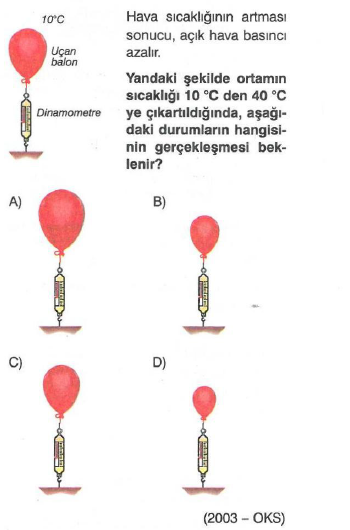 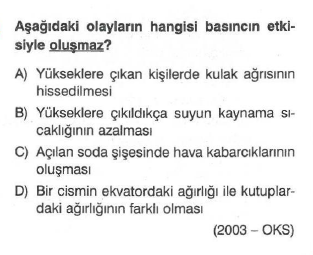 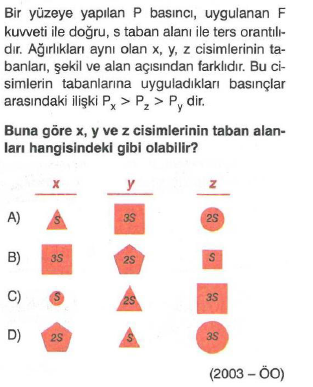 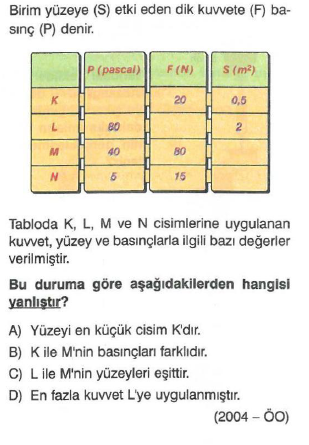 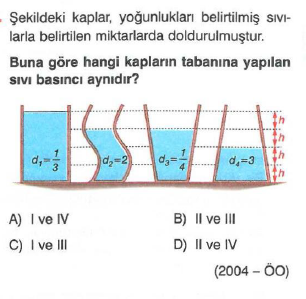 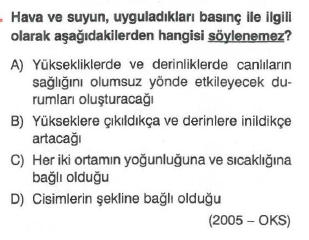 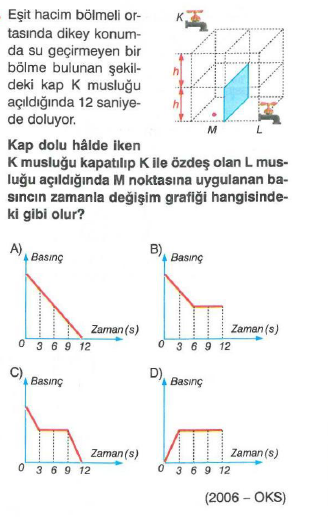 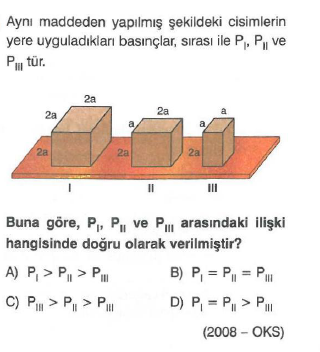 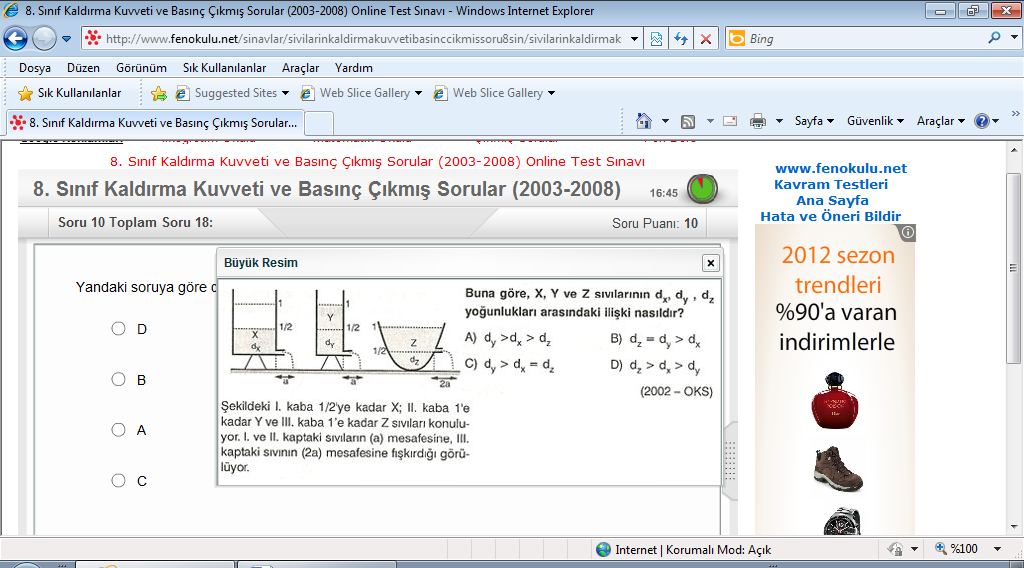 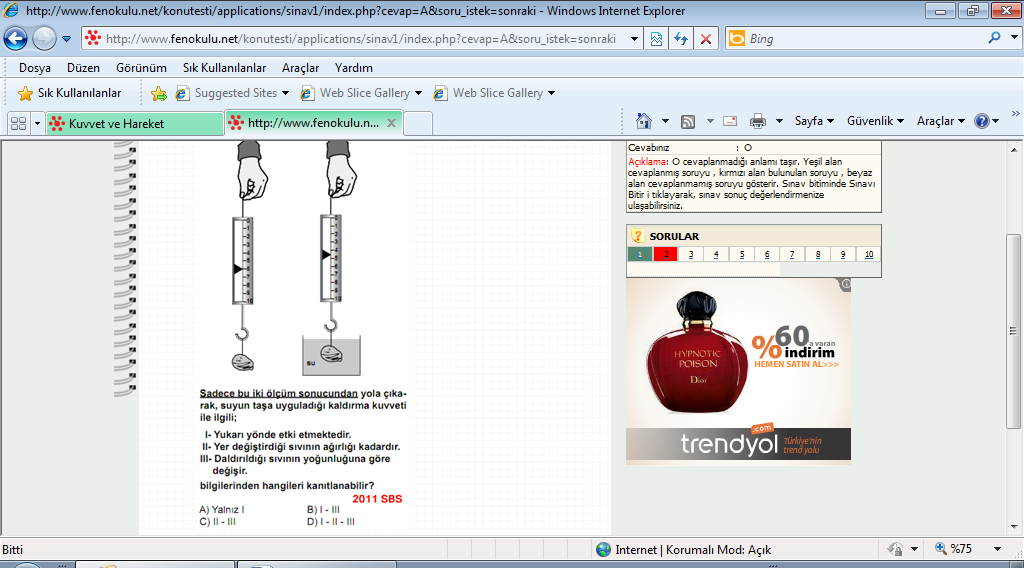 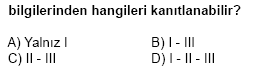 2011 SBS
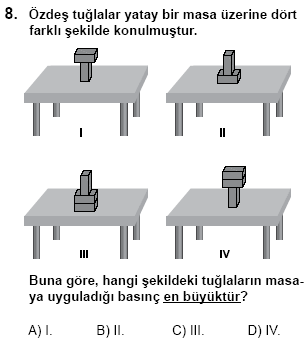 2011 SBS
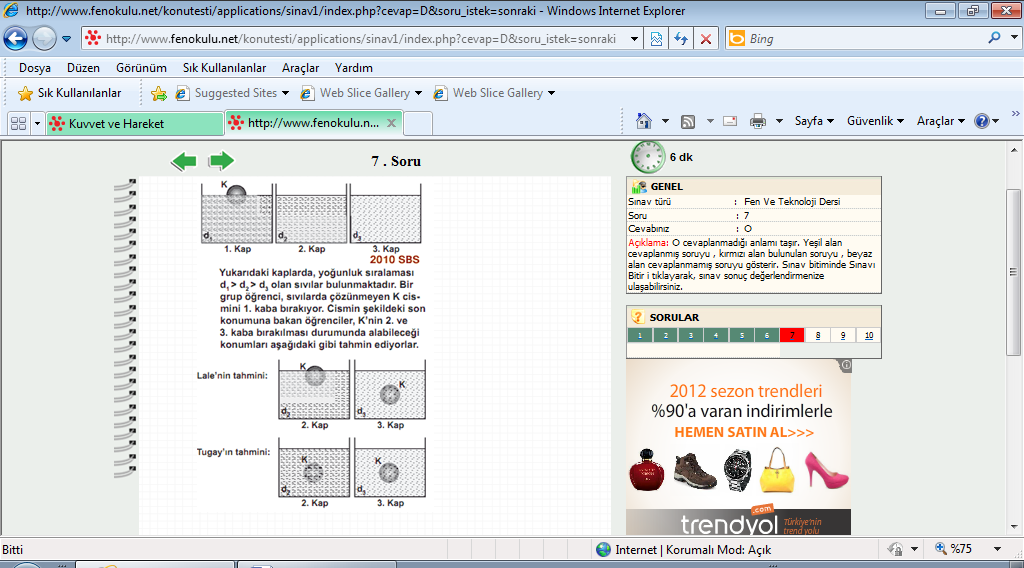 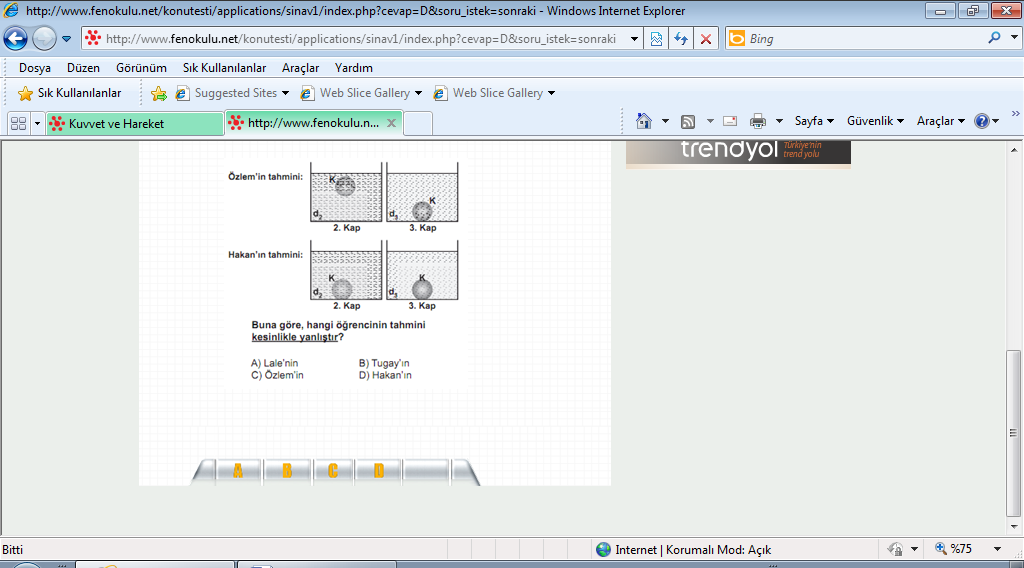 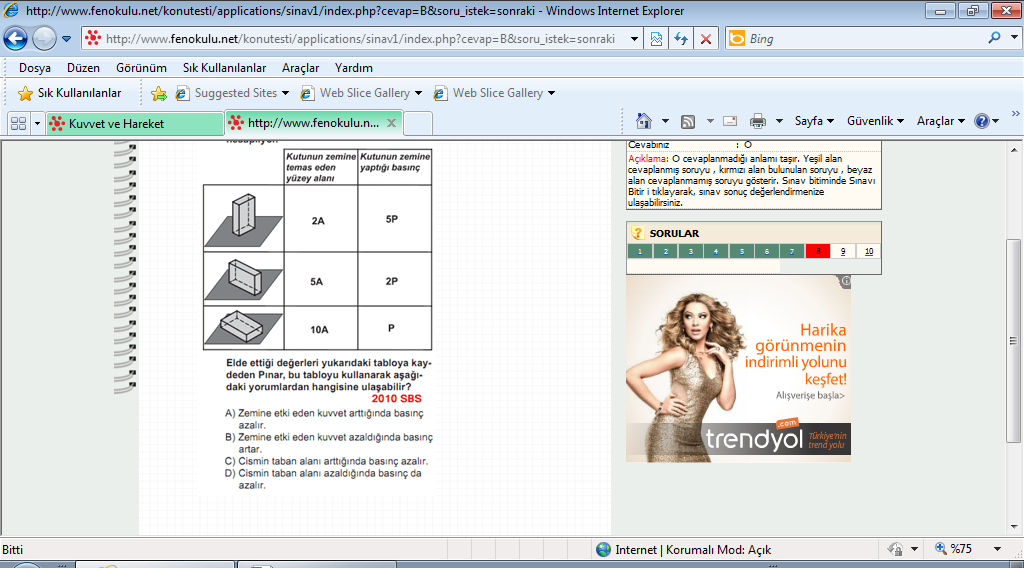 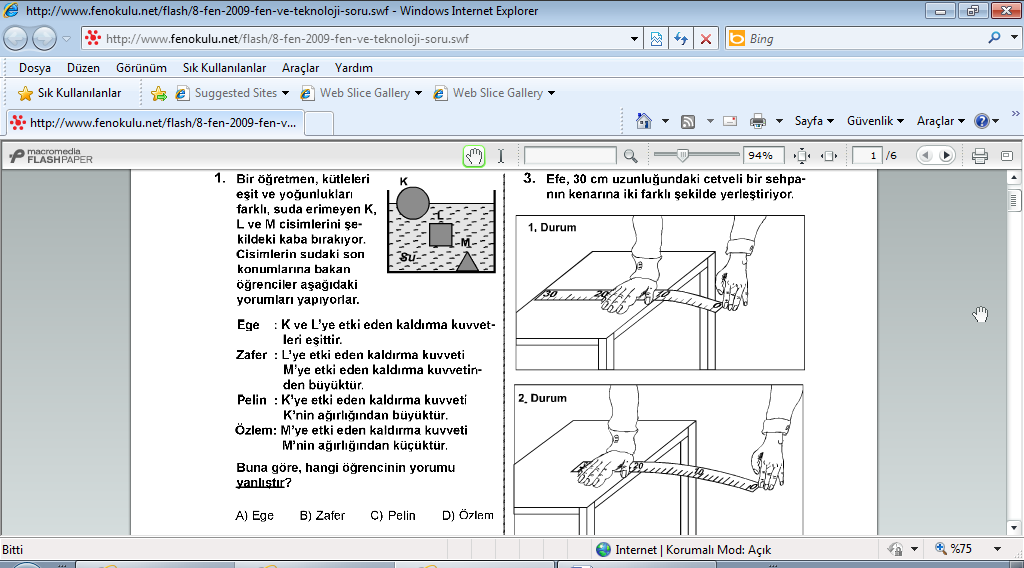 2009 SBS
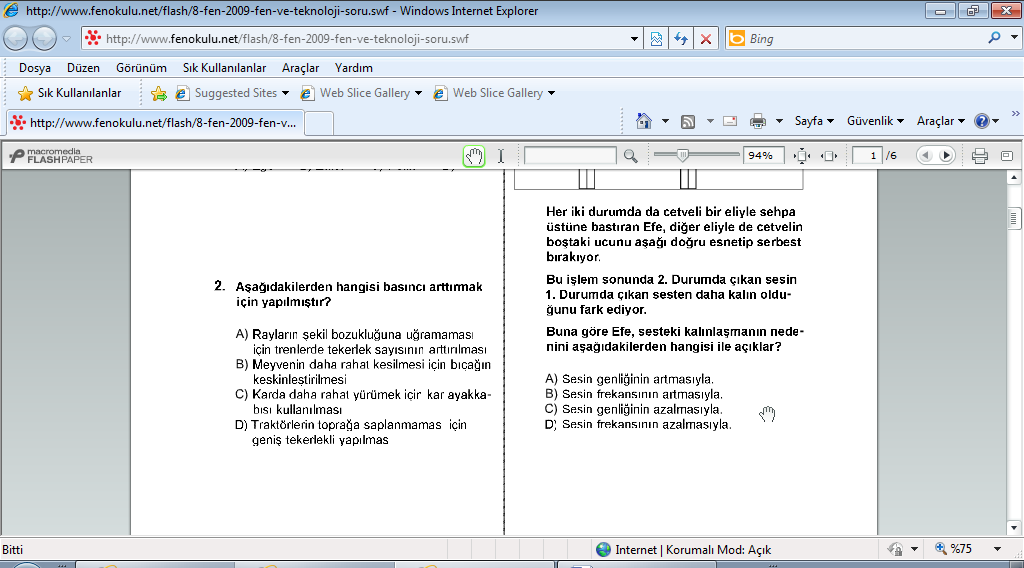 2009 SBS
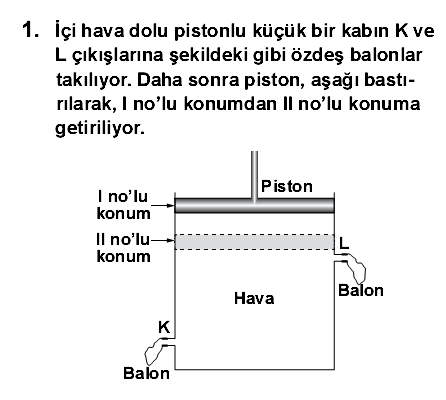 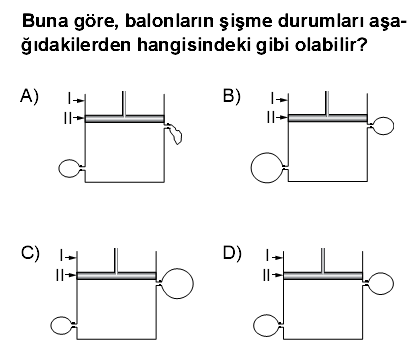 2012 SBS
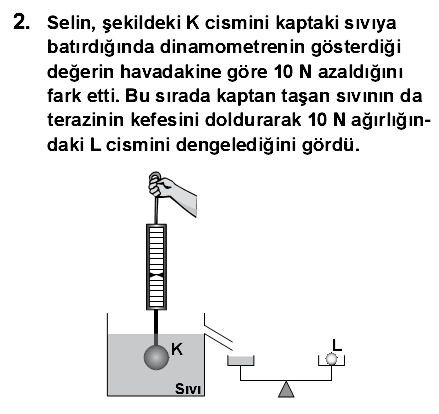 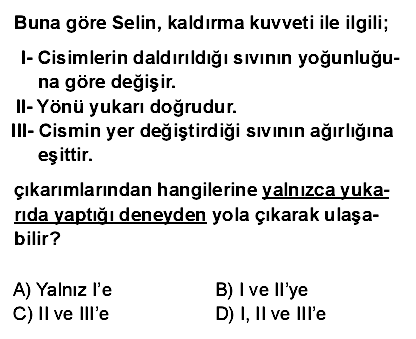 2012 SBS